Embedded Systems
Lab 2
Analog-to-Digital Converter (ADC)
Dr. Yifeng ZhuElectrical and Computer EngineeringUniversity of Maine
Fall 2019
1
Analog-to-Digital Converter (ADC)
ADC is important almost to all application fields
Converts a continuous-time voltage signal within a given range to discrete-time digital values to quantify the voltage’s amplitudes
x(n)
x(t)
ADC
quantize
continuous-time analog signal
discrete-time digital values
2
Analog-to-Digital Converter (ADC)
Three performance parameters: 
sampling rate
resolution
power dissipation
Many ADC implementations:
sigma-delta 
successive-approximation 
pipeline
3
Resolution
Resolution is determined by number of bits (in binary) to represent an analog input.
Example of two quantization methods (N = 3)
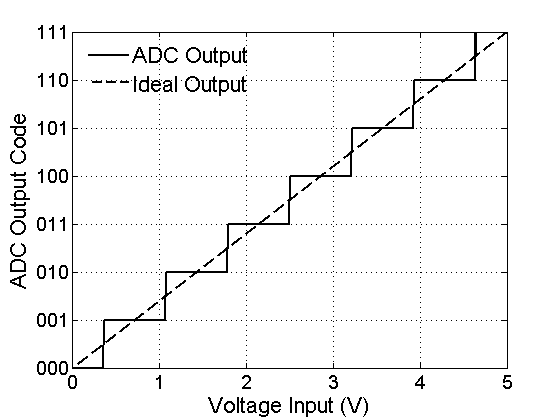 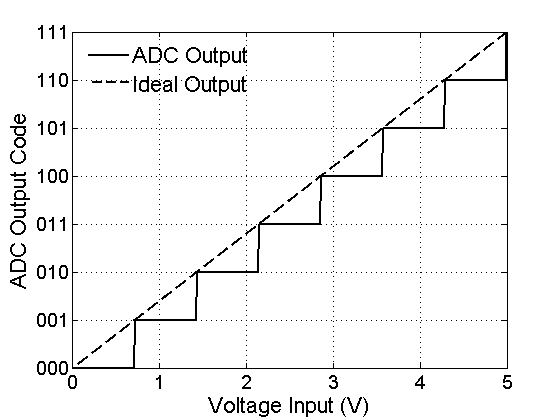 ½ Δ
Δ
Max quantization error = ±½ Δ = ±VREF/24
Max quantization error = Δ = VREF/23
4
Quantization Error
For N-bit ADC, it is limited to ±½Δ
Δ = is the step size of the converter.




Example: for 12-bit ADC and input voltage range [0, 3V]
Δ
5
Minimum Sampling Rate:Nyquist–Shannon Sampling Theorem
In order to be able to reconstruct the analog input signal, the sampling rate should be at least twice the maximum frequency component contained in the input signal
Example of two sine waves have the same sampling values. This is called aliasing.
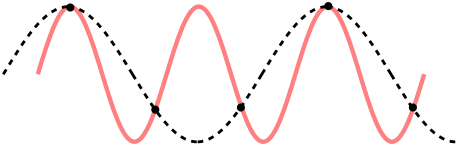 from wiki.com
Antialiasing (beyond the scope of this course)
Pre-filtering: use analog hardware to filtering out high-frequency components and only sampling the low-frequency components. The high-frequency components are ignored.
Post-filtering:  Oversample continuous signal, then use software to filter out high-frequency components
6
Successive-approximation (SAR) ADC
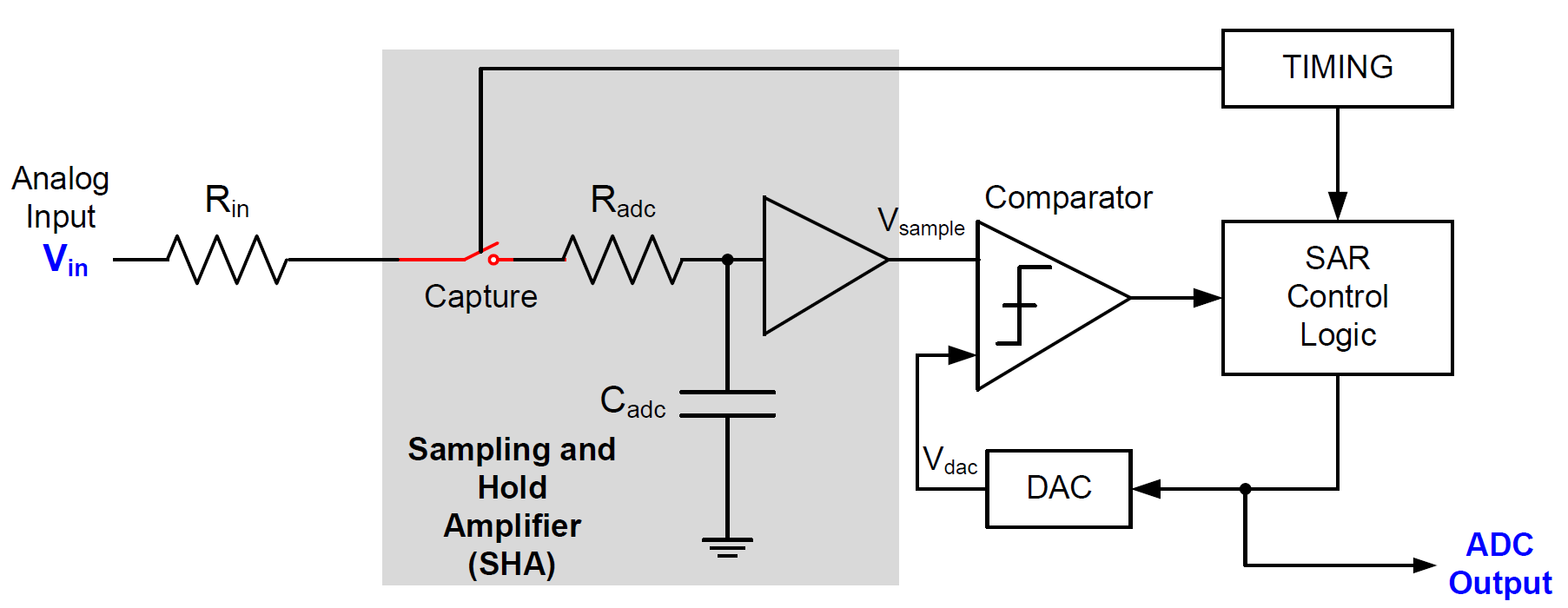 7
Determining Minimum Sampling Time
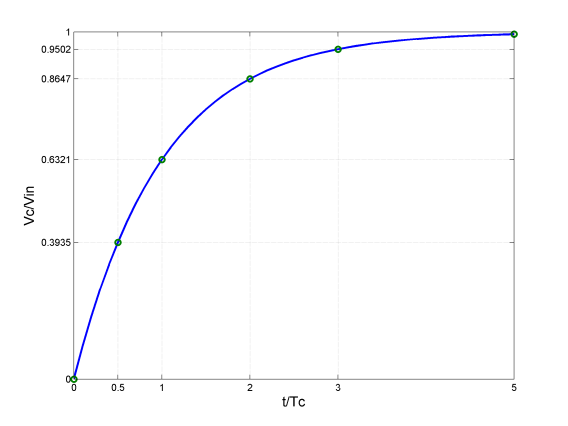 Sampling time is software programmable!
Smaller sampling error
Tradeoff
Larger sampling time
Slower ADC speed
8
Programming ADC Sampling Time
4 cycles
9 cycles
ADC Clock
HSI Clock
Prescaler
/1, /2, /4
16 cycles
16 MHz
24 cycles
Selection
48 cycles
default prescaler  = 1
96 cycles
192 cycles
384 cycles
ADC sample time register (SMPR)
9
Successive-approximation (SAR) ADC
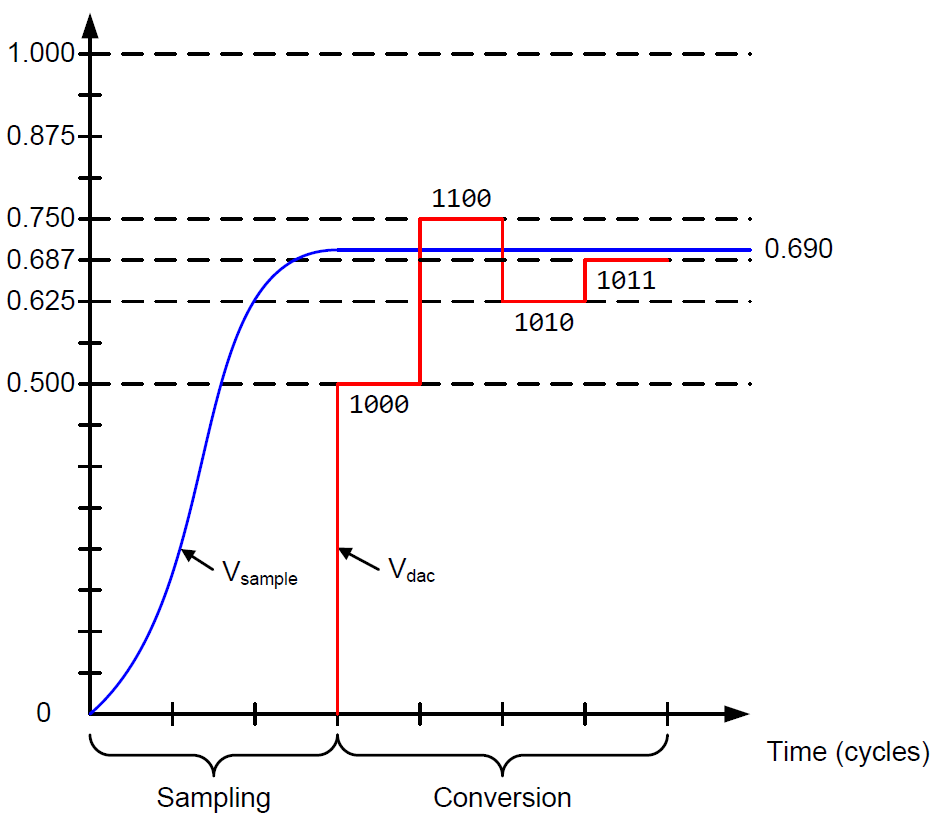 Binary search algorithm to gradually approaches the input voltage
Settle into ±½ LSB bound within the time allowed
is software configurable
10
ADC Conversion Time
Suppose ADCCLK = 16 MHz and Sampling time = 4 cycles
For 12-bit ADC
For 6-bit ADC
11
Data Alignment
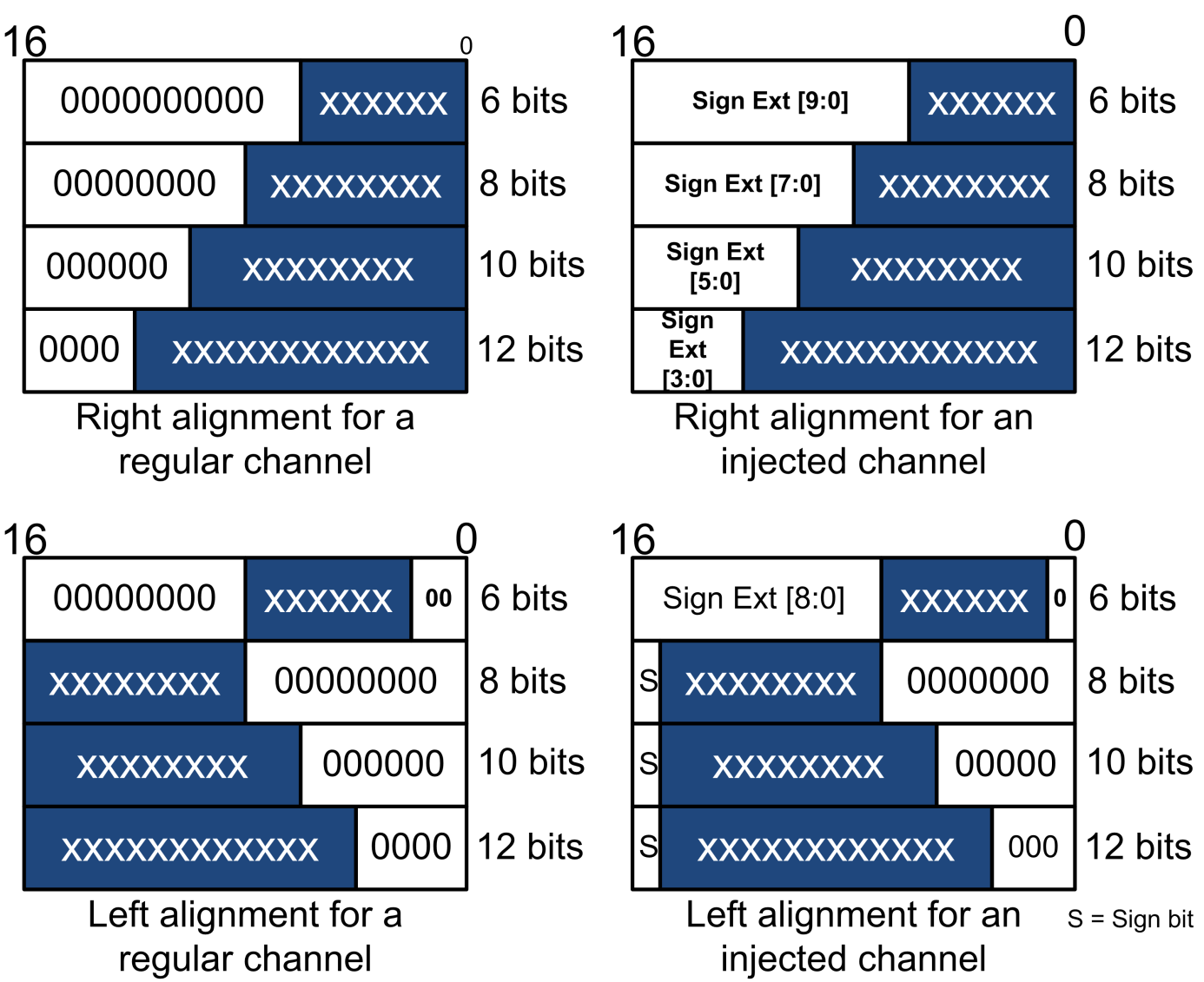 12
ADC: Regular vs injected
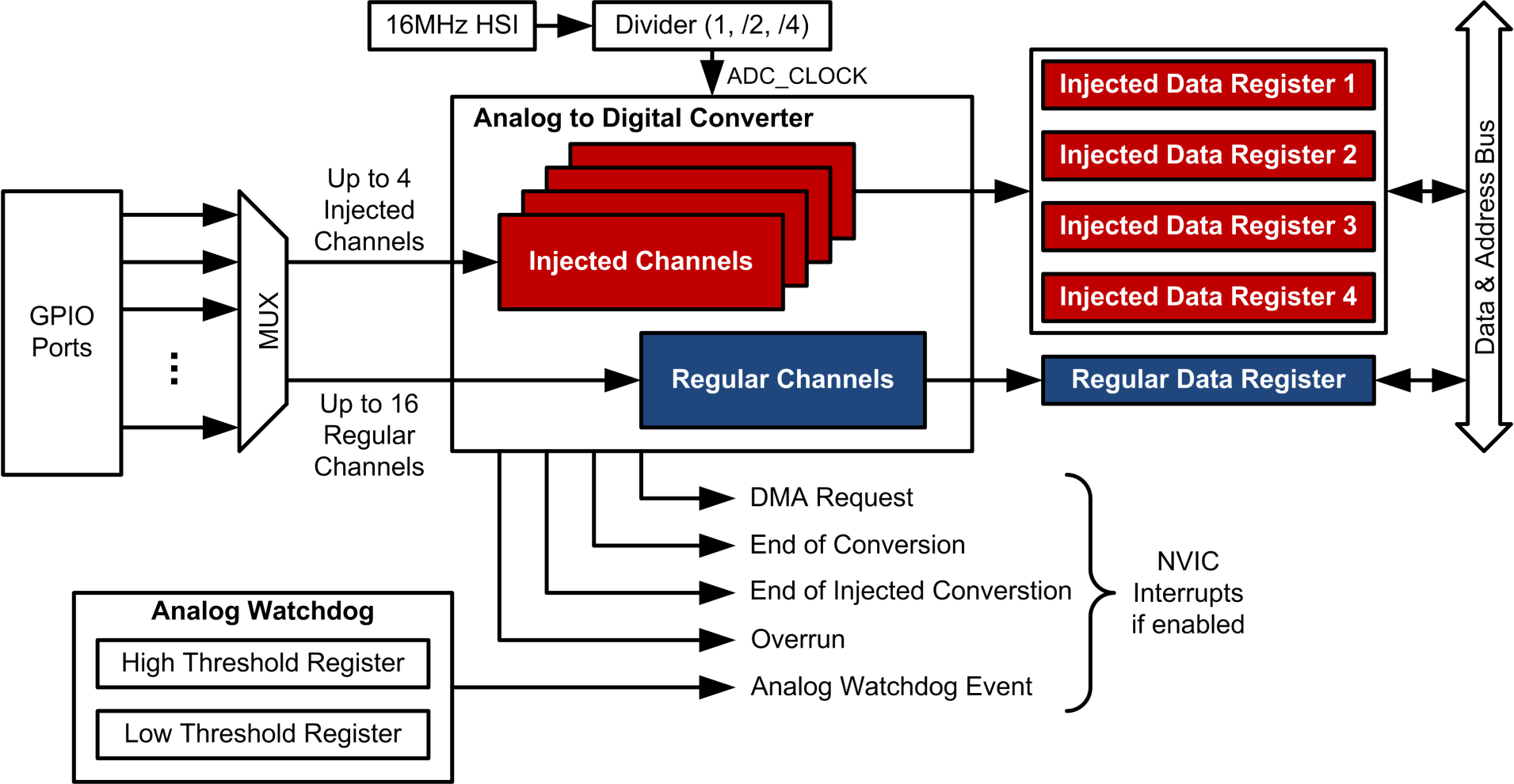 13
ADC Mode
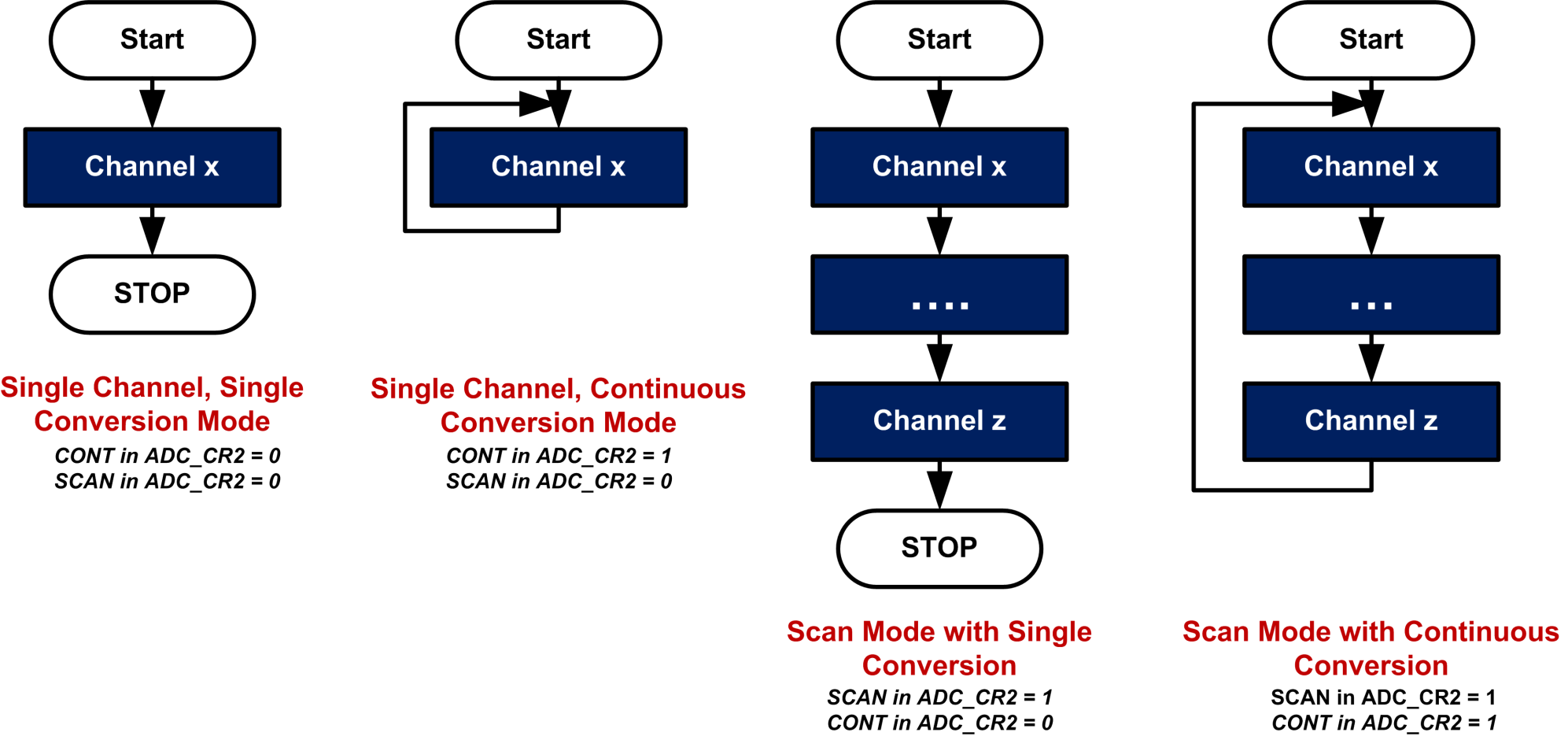 14
ADC Mode
Regular channel:
Set SWSTART in ADC_CR2 
The channel is selected by  SQ1[4:0] in SQR5
Result is stored in ADC_DR
EOC is set after conversion
Interrupt is generated if EOCIE is set
 
Injected channel:
Set JSWSTART in ADC_CR2 
The channel is selected by JSQ1[4:0] in JSQR 
Result is stored in ADC_JDR1
JEOC is set after conversion
Interrupt is generated if JEOCIE is set
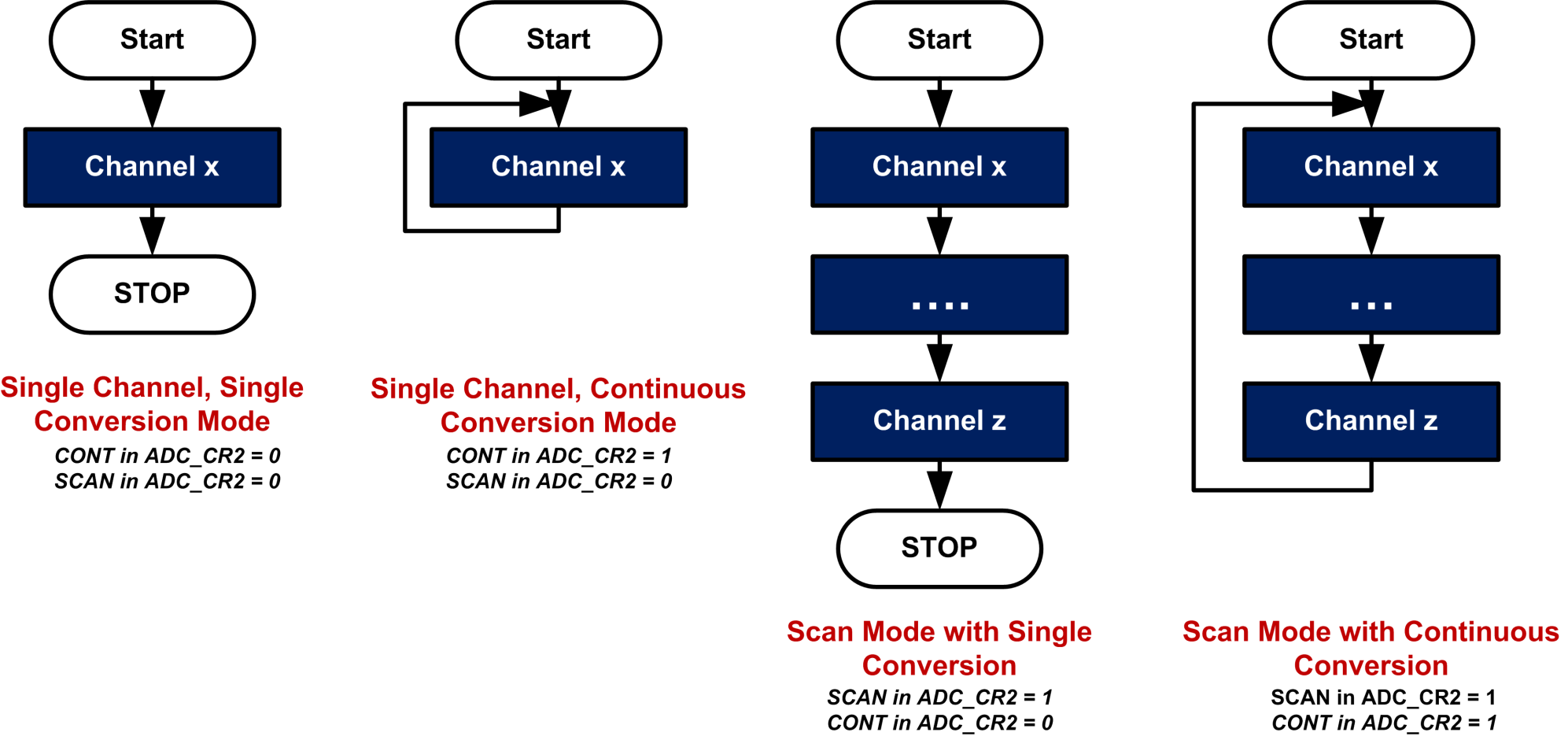 15
ADC Mode
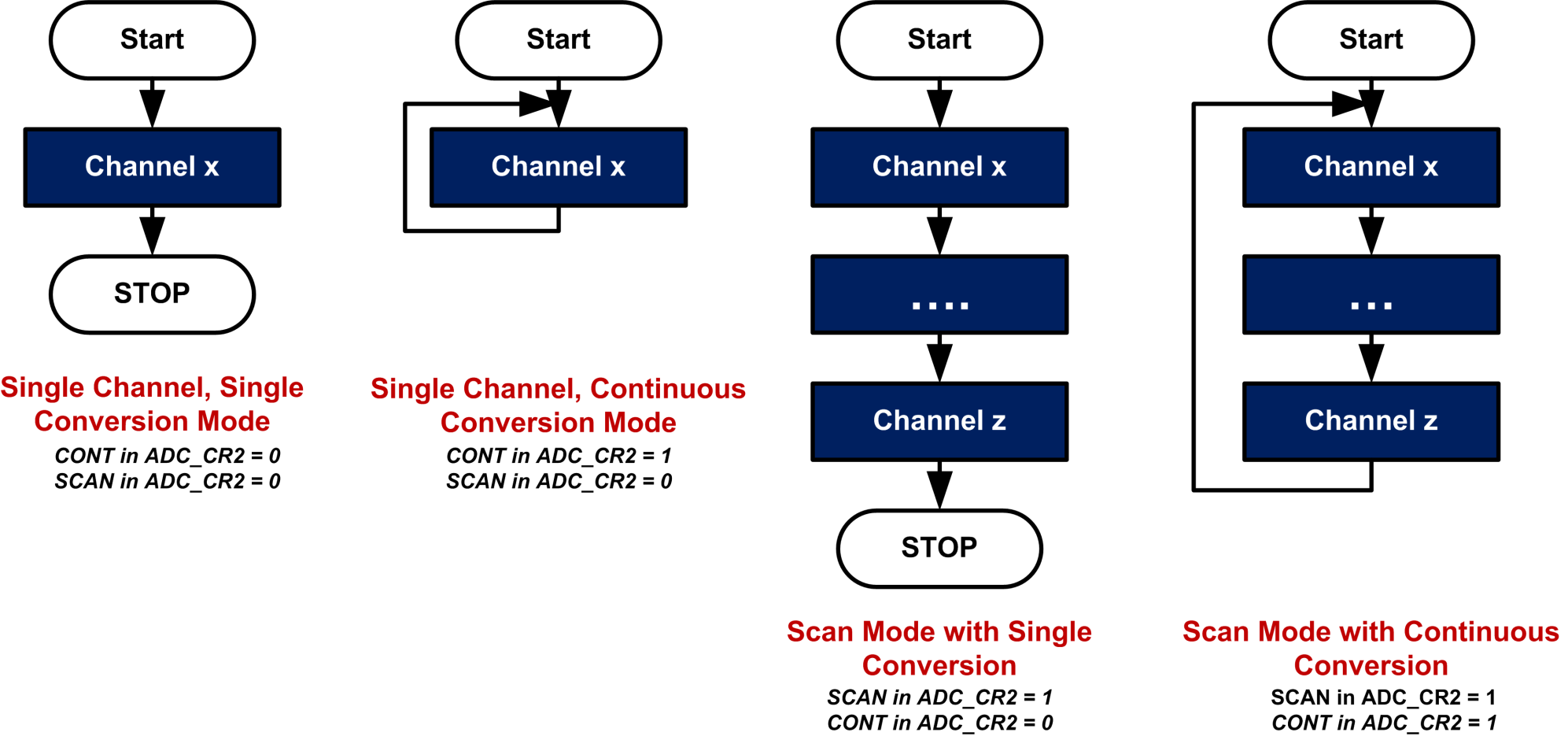 Channels are selected by ADC_SQRx registers for regular channels, and by ADC_JSQR register for injected channel

All channels in a regular group share the same result register ADC_DR. Make sure to read data between consecutive sampling.
16
VREF
Some chips does not expose VREF to a pin
STM32L LQFP64 does not have VREF pin
STM32L LQFP100 does
Infer internal  VREF
How?
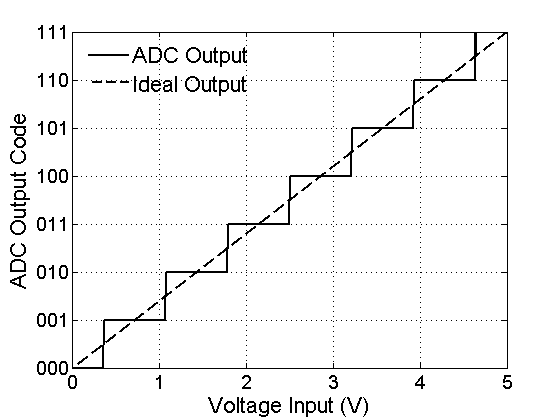 17
Analog Watchdog
Analog voltage
Two programmable thresholds
Higher threshold (HTR)
Guarded Area
Lower threshold (LTR)
If V < VLTR or V > VHTR, the analog watchdog (AWD) flag (in ADC Status Register) is set, generating an interrupt to the processor 
The monitor is automatically performed by hardware, not software
Convenient and efficient feature
Help processor detect exceptions and recover from specific situations
For example, monitor sensor data and raise alarm on some level.
18
Example: ADC with Timer Interrupts
Main program
ADC interrupt
Set up timer
timer interrupt
Timer
Peripheral
ADC
Peripheral
Timer ISR
Wait for DAC_Done = 1
Set ADC_Done flag
ADC ISR
Process Data
ISR = Interrupt Service Routine
TIMER ISR starts ADC
ADC samples multiple channels
ADC ISR copies ADC data register to memory
Repeat
19
Example: ADC with Timer and DMA
Main program
Set up DMA
Set up timer
timer interrupt
sampling
channels
DMA
Controller
Timer
Peripheral
ADC
Peripheral
Timer ISR
Wait for DMA_Done = 1
Set DMA_Done flag
Process Data
Timer ISR starts ADC and DMA
DMA automatically copies ADC results of multiple channels to memory after each conversion
Repeat
20